หน่วยที่ 4การสร้างข้อความและรูปร่างเคลื่อนไหว
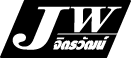 ความนำ
การสร้างภาพเคลื่อนไหว จะเริ่มต้นที่การสร้างข้อความเคลื่อนไหว และรูปร่างเคลื่อนไหว เมื่อฝึกทักษะจนเกิดความชำนาญแล้ว จะได้เริ่มฝึกทักษะในระดับที่สูงขึ้น และใช้โปรแกรมที่มีเครื่องมือที่หลากหลายมากขึ้น การสร้างข้อความและรูปร่างเคลื่อนไหวโดยใช้โปรแกรม Microsoft PowerPoint จะช่วยในการพัฒนาทักษะการสร้างภาพเคลื่อนไหวได้เป็นอย่างดี และมีเว็บไซต์ที่จะช่วยให้ดาวน์โหลดตัวอักษรสวย ๆ ให้ใช้อีกด้วย
ความหมายของข้อความ
ข้อความ (Text) เป็นส่วนที่เกี่ยวกับเนื้อหาของการนำเสนอภาพเคลื่อนไหว ใช้แสดงรายละเอียด หรือเนื้อหาของเรื่องที่นำเสนอ ถือว่าเป็นองค์ประกอบพื้นฐานที่สำคัญของการนำเสนอผ่านจอภาพของเครื่องคอมพิวเตอร์ นอกจากจะมีรูปแบบและสีของตัวอักษรให้เลือกมากมายตามความต้องการแล้วยังสามารถกำหนดลักษณะของการปฏิสัมพันธ์ (โต้ตอบ)ในระหว่างการนำเสนอได้อีกด้วย
ความหมายของข้อความ
1. ข้อความที่ได้จากการพิมพ์ เป็นข้อความปกติที่พบได้ทั่วไป ได้จากการพิมพ์ด้วย โปรแกรมประมวลผลคำ (Word Processor
 	 2. ข้อความจากการสแกน เป็นข้อความในลักษณะภาพ หรือ Image 
	 3. ข้อความเชื่อมโยง (Hyper Text)
เว็บไซต์ที่ให้บริการดาวน์โหลดตัวอักษร
เว็บไซต์ที่ให้บริการดาวน์โหลดตัวอักษร
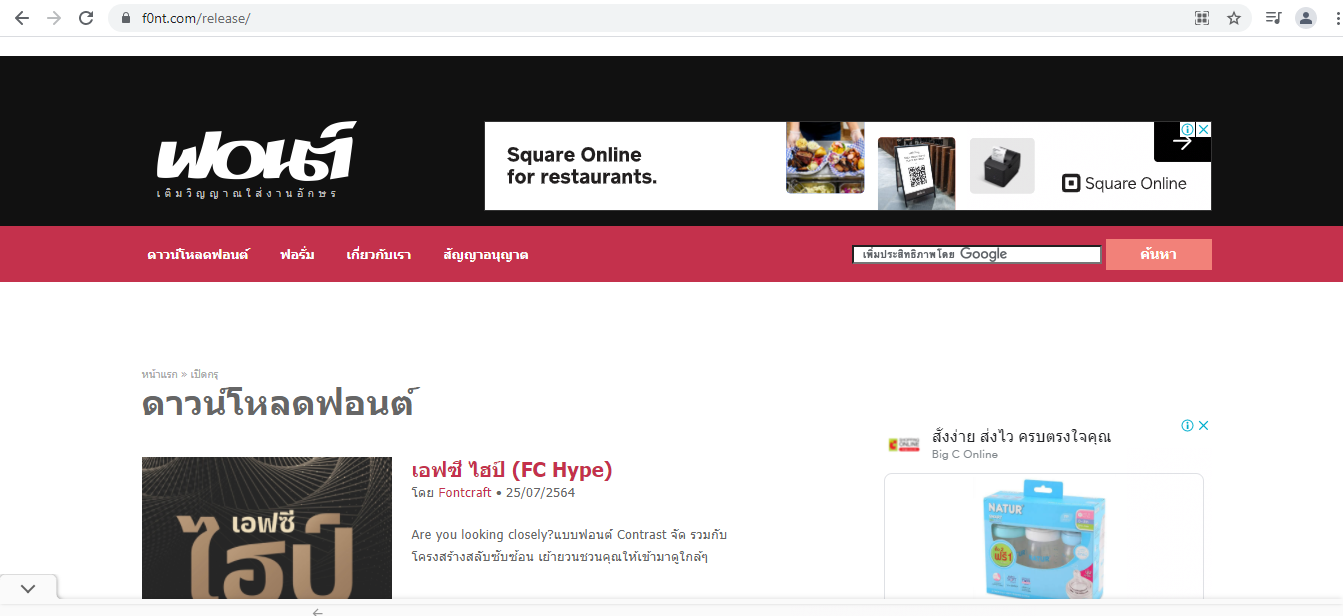 ความหมายของรูปร่าง
รูปร่าง (Shape) คือ เส้นรอบนอกทางกายภาพของวัตถุ สิ่งของเครื่องใช้ คน สัตว์ และพืช มีลักษณะเป็น 2 มิติ คือความกว้าง และความยาว
รูปร่าง แบ่งออกเป็น 3 ประเภท คือ
1. รูปร่างธรรมชาติ (Natural Shape) หมายถึง รูปร่างที่เกิดขึ้นเองตามธรรมชาติ เช่น คน สัตว์ และพืช เป็นต้น
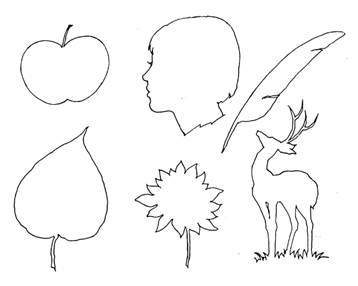 รูปร่าง แบ่งออกเป็น 3 ประเภท คือ
2. รูปร่างเรขาคณิต (Geometrical Shape) หมายถึง รูปร่างที่มนุษย์สร้างขึ้นมีโครงสร้างแน่นอน เช่น รูปสามเหลี่ยม รูปสี่เหลี่ยม รูปวงกลม และรูปหลายเหลี่ยม เป็นต้น
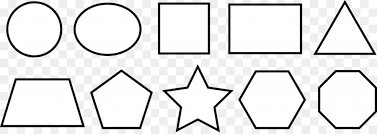 รูปร่าง แบ่งออกเป็น 3 ประเภท คือ
3. รูปร่างอิสระ (Free Shape) หมายถึง รูปร่างที่เกิดขึ้นตามความต้องการของผู้สร้างสรรค์ ให้ความรู้สึกที่เป็นเสรี ไม่มีโครงสร้างที่แน่นอนของตัวเอง เป็นไปตามอิทธิพลของสิ่งแวดล้อม หรือรูปร่างที่แสดงถึงความเป็นอิสระตามอารมณ์ในการสร้างสรรค์ของแต่ละคน เช่น รูปร่างของก้อนเมฆ หยดน้ำ และ ควัน เป็นต้น
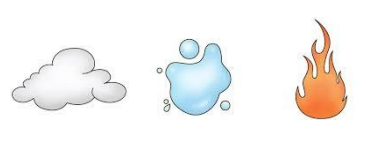 การสร้างข้อความเคลื่อนไหว
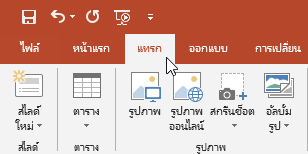 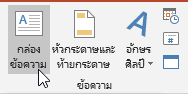 การสร้างข้อความเคลื่อนไหว
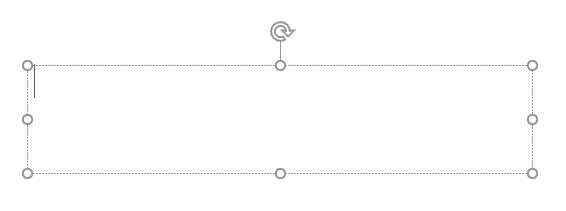 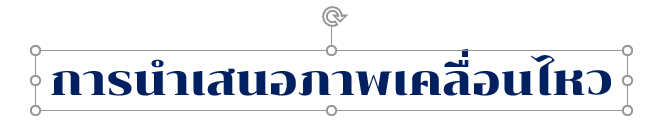 การสร้างข้อความเคลื่อนไหว
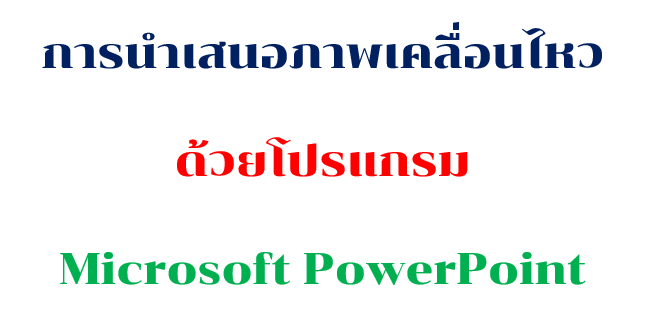 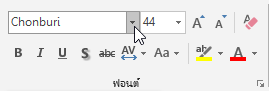 การกำหนดข้อความเคลื่อนไหว
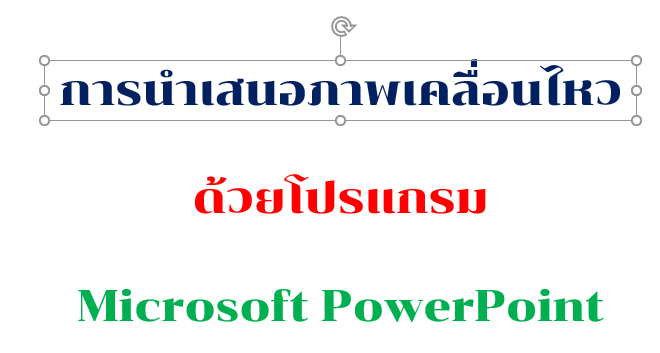 การกำหนดข้อความเคลื่อนไหว
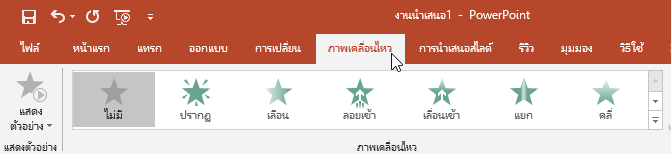 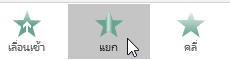 การกำหนดข้อความเคลื่อนไหว
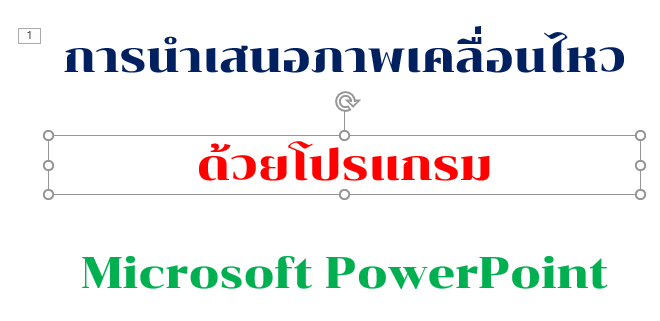 การกำหนดข้อความเคลื่อนไหว
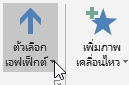 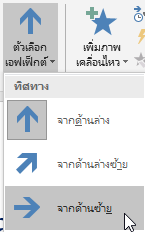 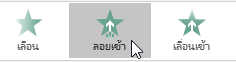 การกำหนดข้อความเคลื่อนไหว
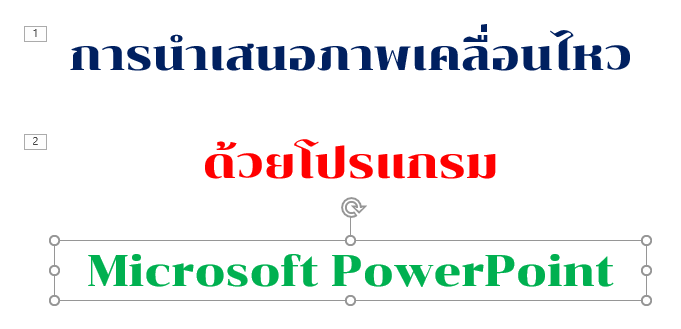 การกำหนดข้อความเคลื่อนไหว
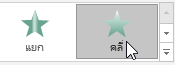 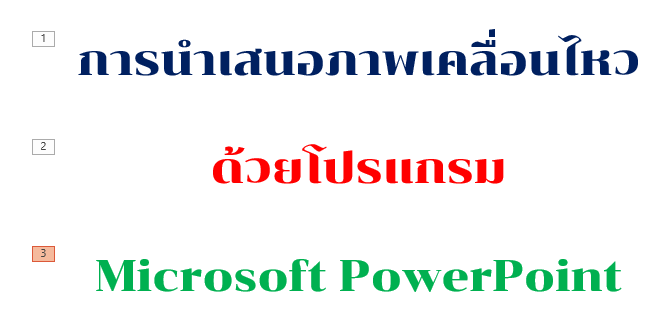 การกำหนดข้อความเคลื่อนไหว
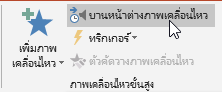 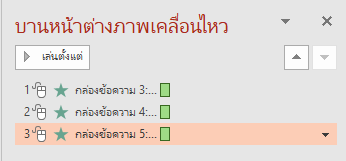 การกำหนดเวลาของการเคลื่อนไหว
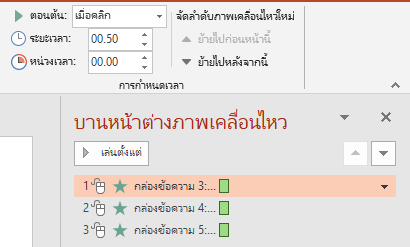 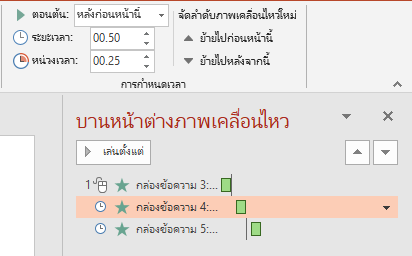 การกำหนดเวลาของการเคลื่อนไหว
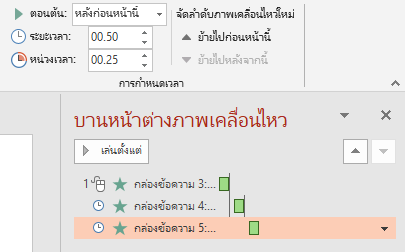 การนำเสนอภาพเคลื่อนไหว
ด้วยโปรแกรม
Microsoft PowerPoint
การวาดรูปร่าง
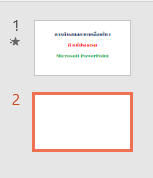 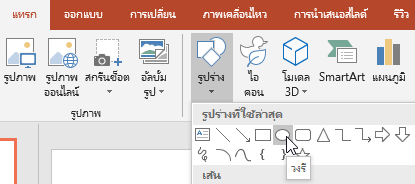 การวาดรูปร่าง
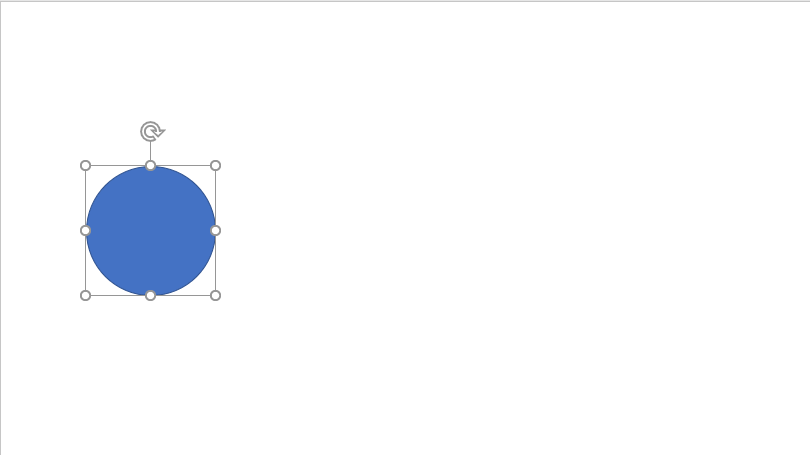 การวาดรูปร่าง
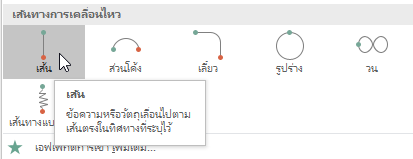 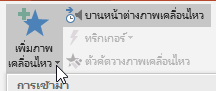 การวาดรูปร่าง
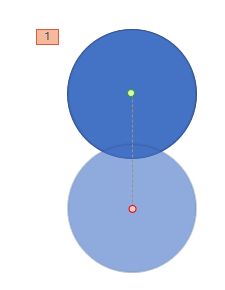 การวาดรูปร่าง
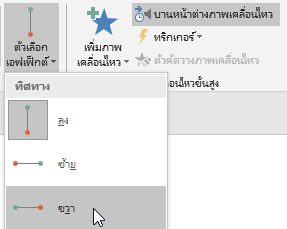 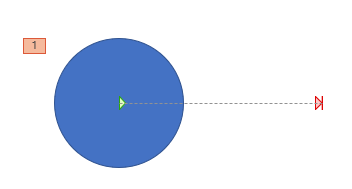 การวาดรูปร่าง
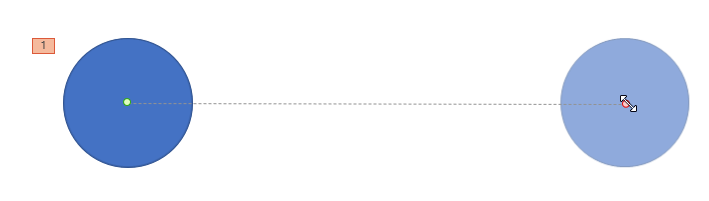 การกำหนดให้รูปร่างเคลื่อนไหวเป็นแบบวงกลม
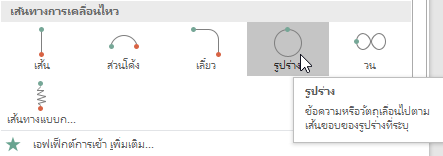 การกำหนดให้รูปร่างเคลื่อนไหวเป็นแบบวงกลม
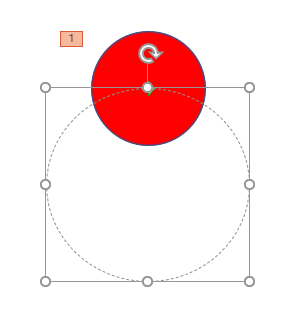 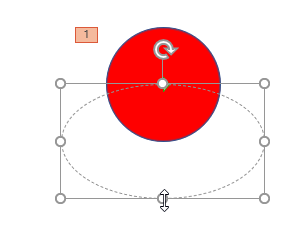 การกำหนดให้รูปร่างเคลื่อนไหวเป็นแบบวงกลม
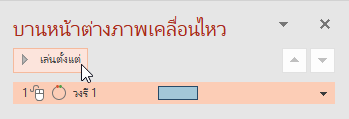 การกำหนดการเคลื่อนไหวของรูปร่างแบบกำหนดเอง
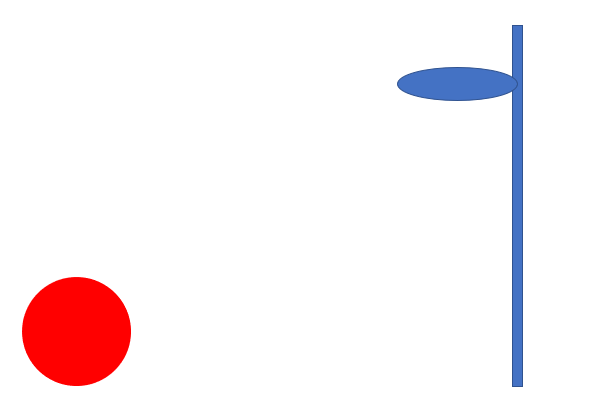 การกำหนดการเคลื่อนไหวของรูปร่างแบบกำหนดเอง
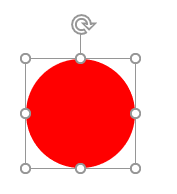 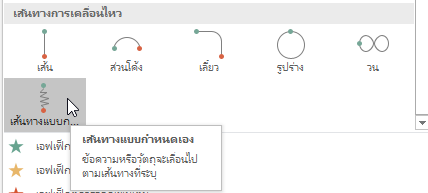 การกำหนดการเคลื่อนไหวของรูปร่างแบบกำหนดเอง
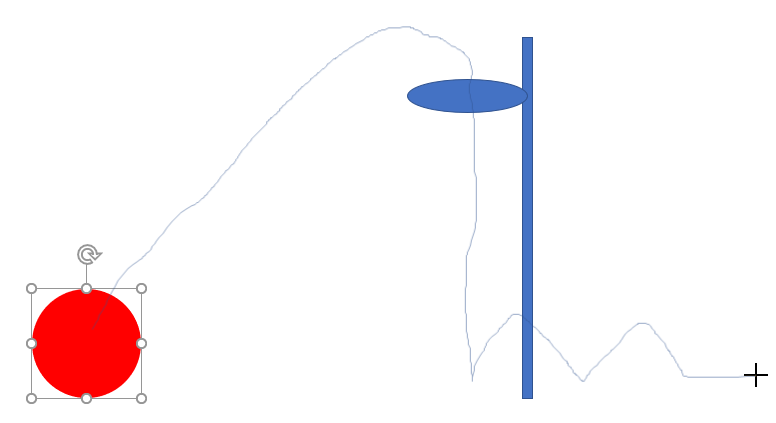 การกำหนดการเคลื่อนไหวของรูปร่างแบบกำหนดเอง
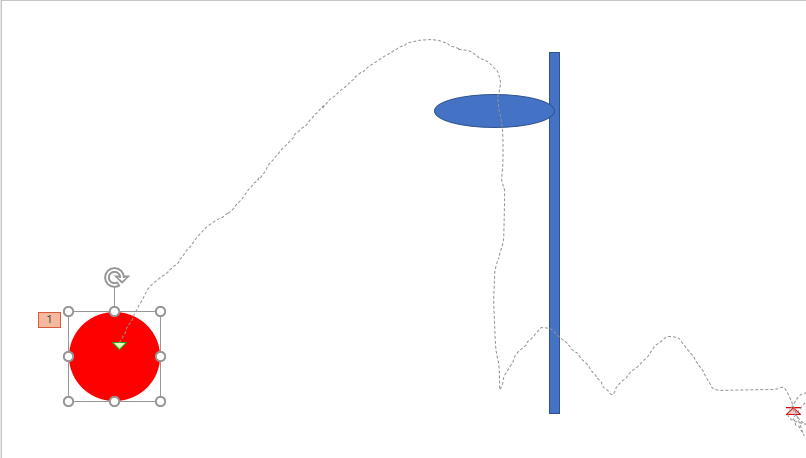 การใช้รูปร่างประกอบข้อความ
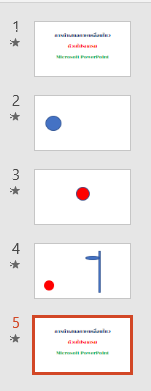 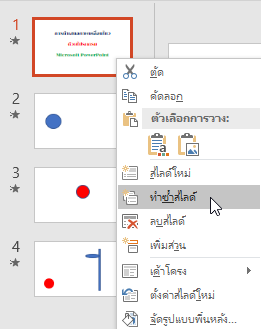 การใช้รูปร่างประกอบข้อความ
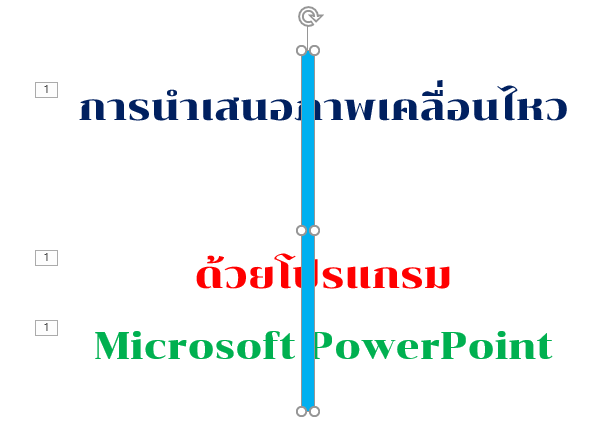 การใช้รูปร่างประกอบข้อความ
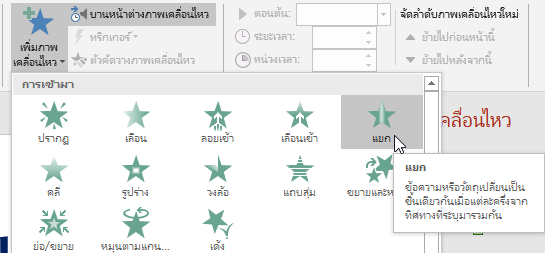 การใช้รูปร่างประกอบข้อความ
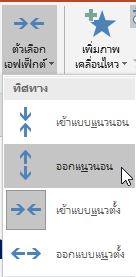 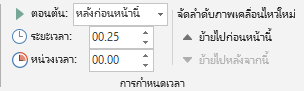 การเพิ่มภาพเคลื่อนไหว
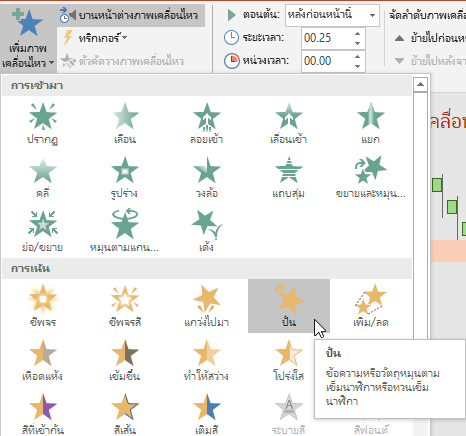 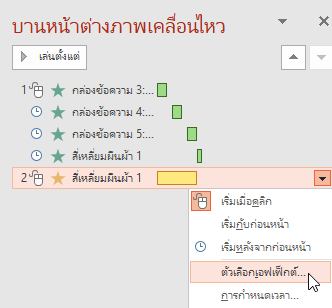 การเพิ่มภาพเคลื่อนไหว
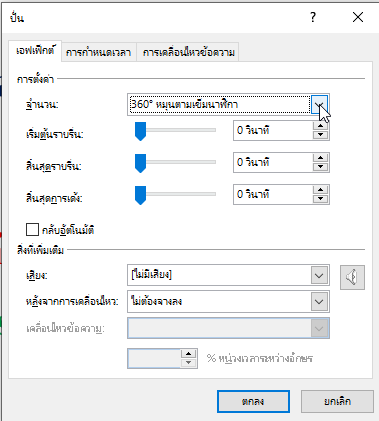 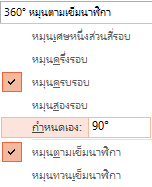 การเพิ่มภาพเคลื่อนไหว
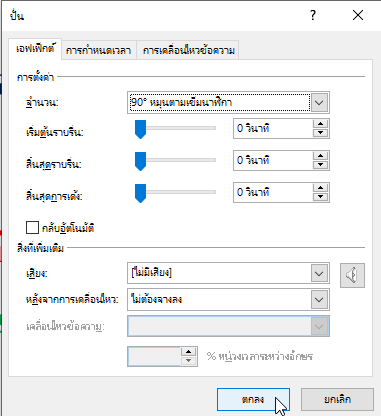 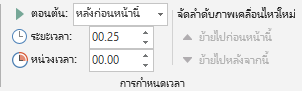 การจัดลำดับการเคลื่อนไหว
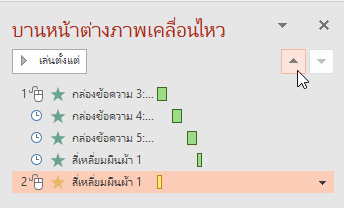 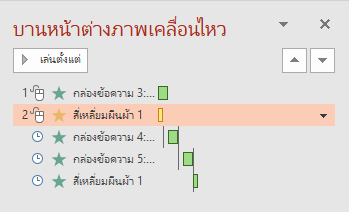 การจัดลำดับการเคลื่อนไหว
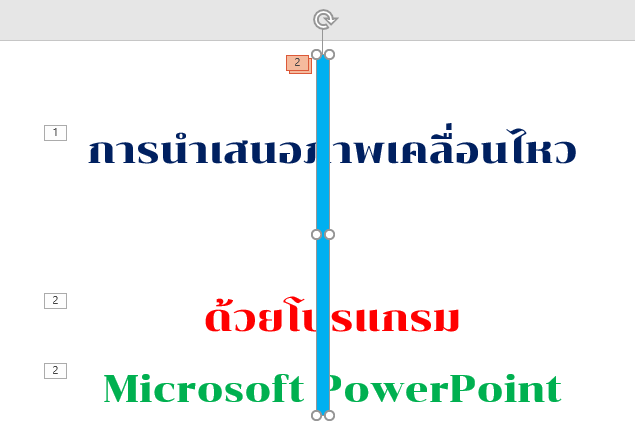 การจัดลำดับการเคลื่อนไหว
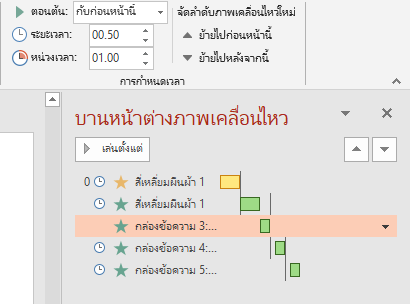 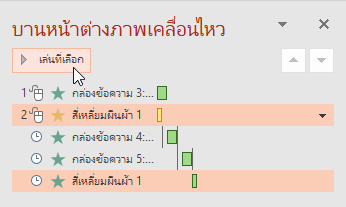 การจัดลำดับการเคลื่อนไหว
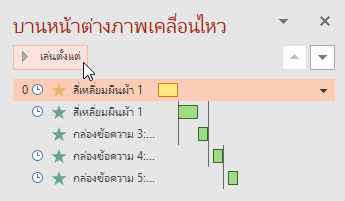 การนำเสนอภาพเคลื่อนไหว
ด้วยโปรแกรม
Microsoft PowerPoint
จบหน่วยที่ 4
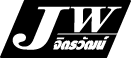